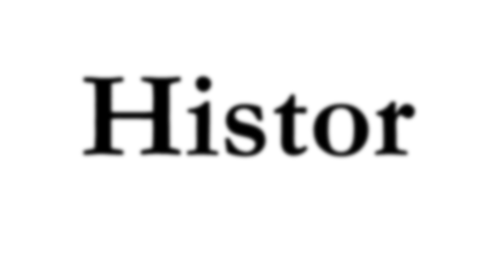 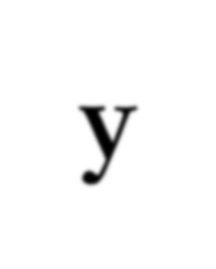 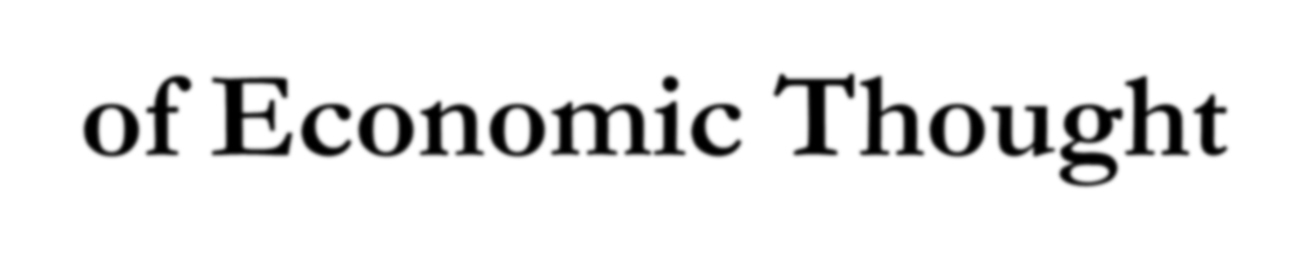 History of Economic Thought
Week 10 - Seminar
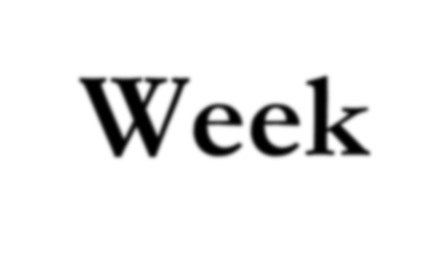 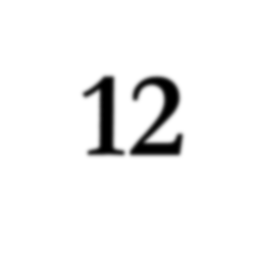 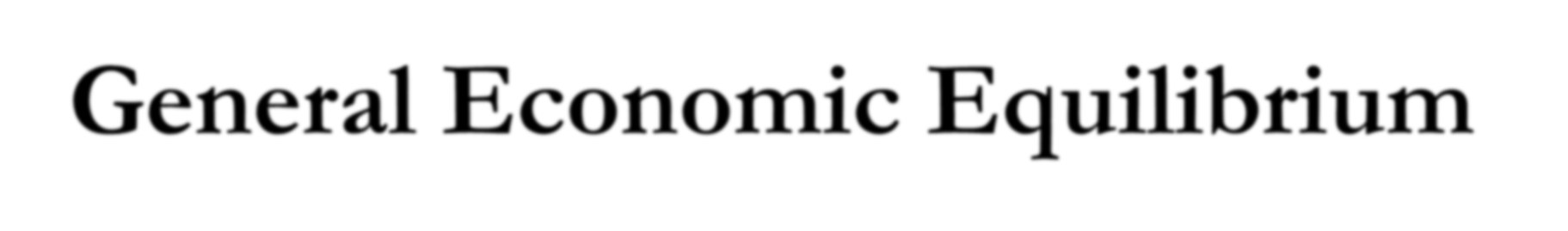 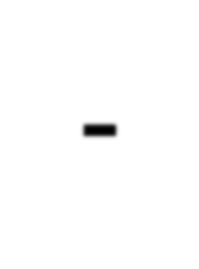 General Economic Equilibrium -  from Triumph to Crisis.
Welfare Economics and the  Economic Theories of Justice
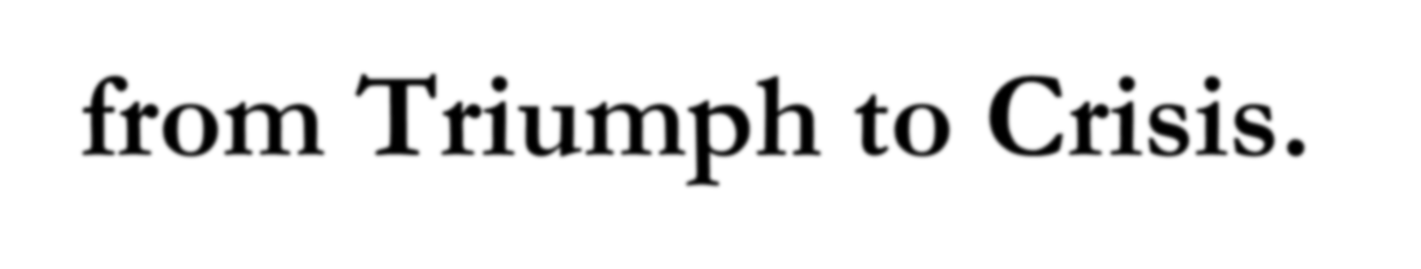 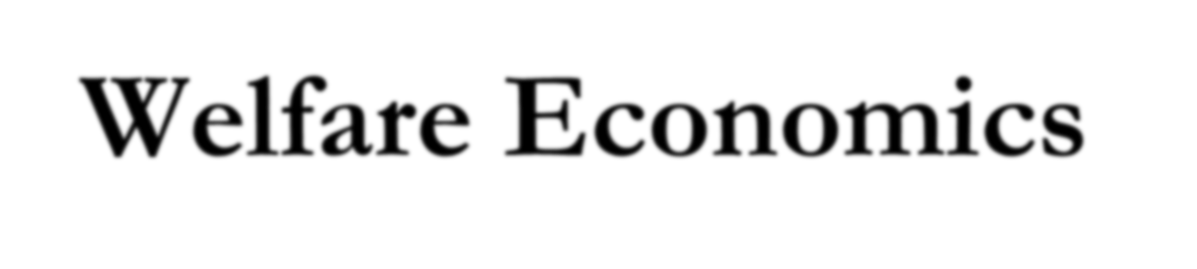 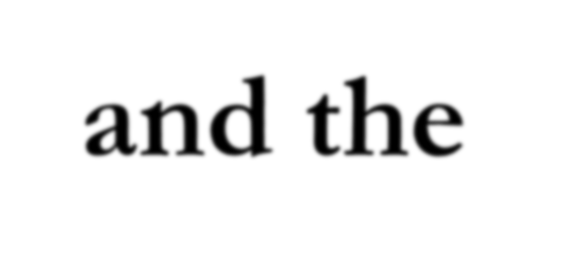 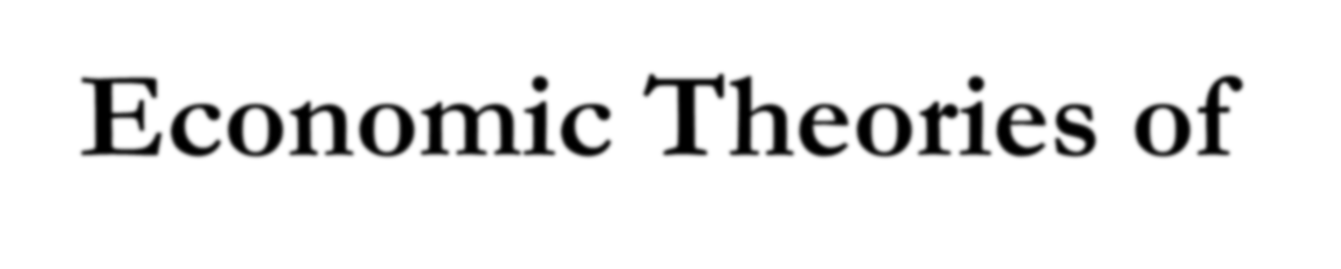 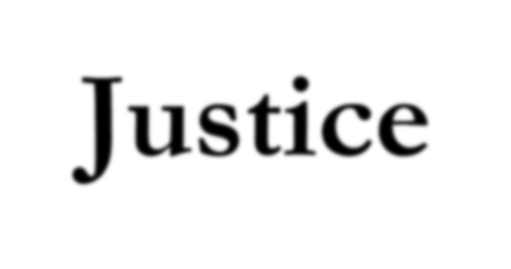 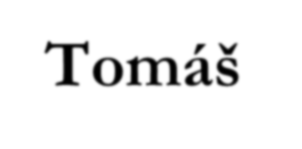 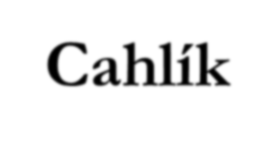 Tomáš Cahlík
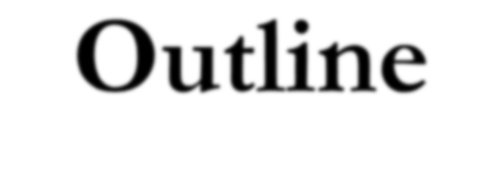 Outline
Leon Walras (1834 – 1910)
Vilfredo Pareto (1848 – 1923)

General Economic Equilibrium - from  Triumph to Crisis.

Welfare Economics and the Economic  Theories of Justice.
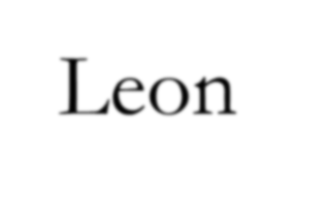 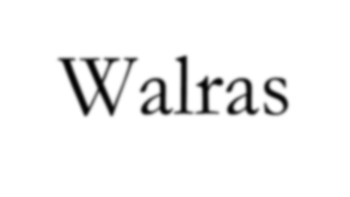 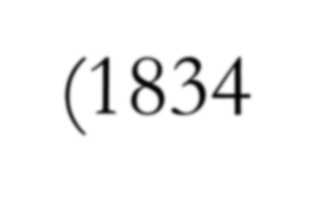 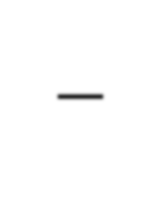 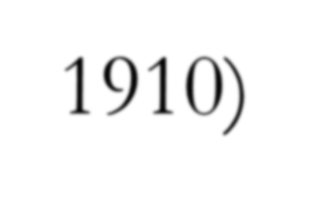 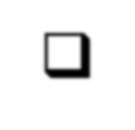 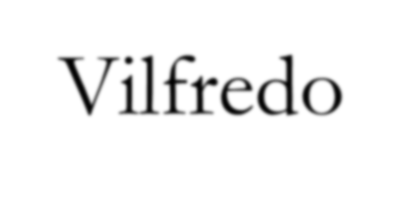 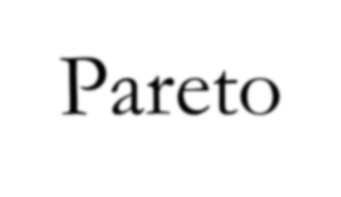 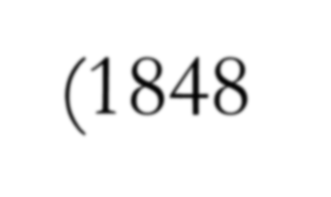 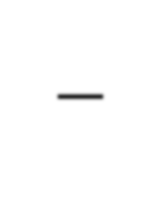 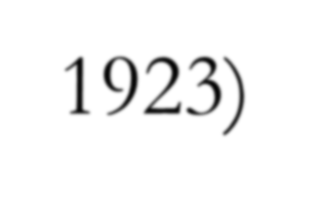 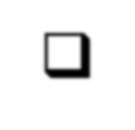 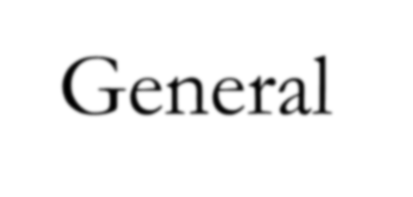 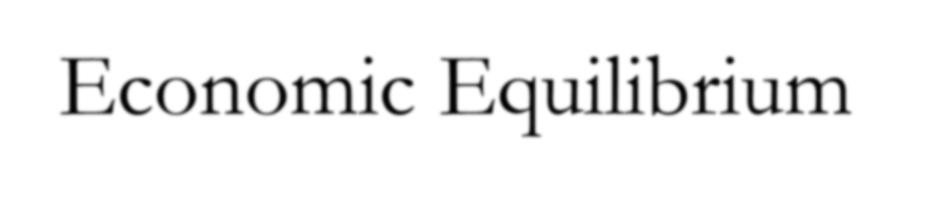 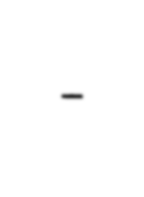 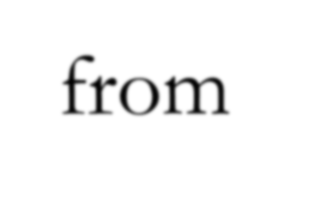 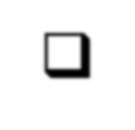 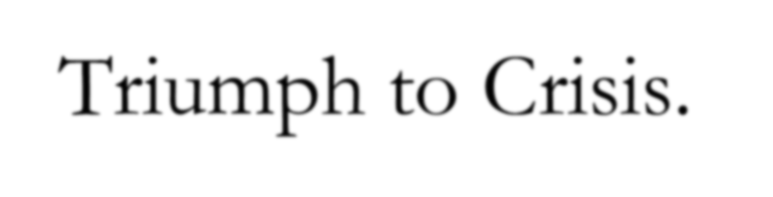 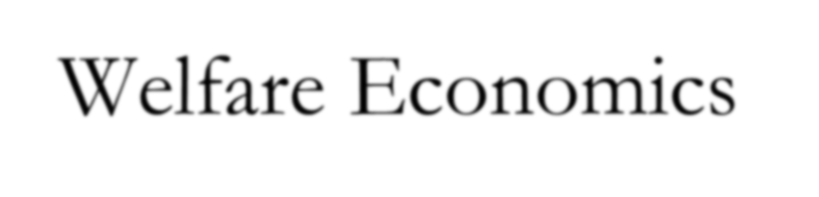 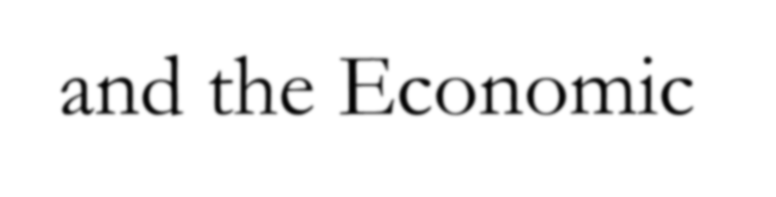 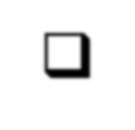 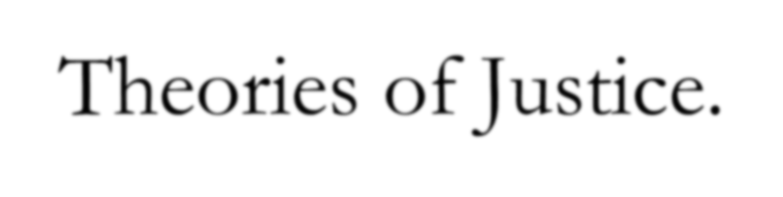 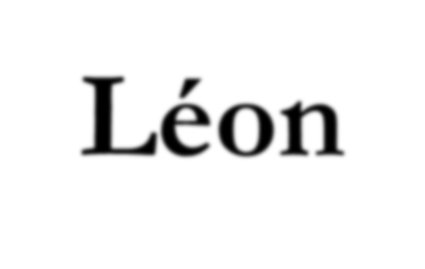 Léon Walras (1834 – 1910)
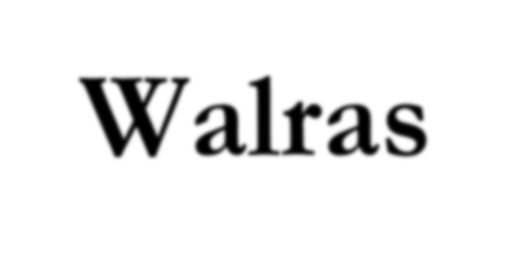 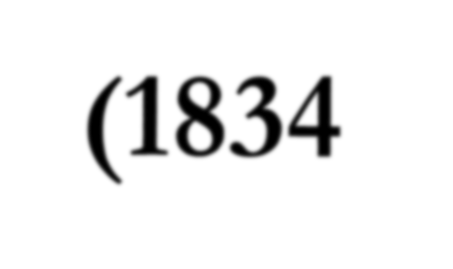 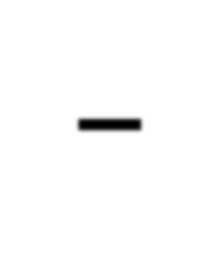 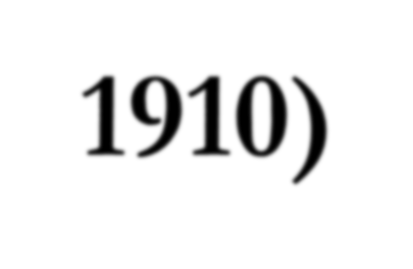 One of three fathers of marginalist revolution in the 70ies of the 19th century
 He worked on general equilibrium – equilibrium between demand and supply on all markets
 His model is formed by a system of equations:
 Variables:
n productive services  
m consumer goods
n prices of productive services
(m-1) prices of consumer goods (one consumer  good is the „numeraire“ with price 1)
(2m+2n-1) total number of variables ((n+m)  quantities of productive services and consumer  goods, (n+m-1) prices of productive services and  consumer goods)
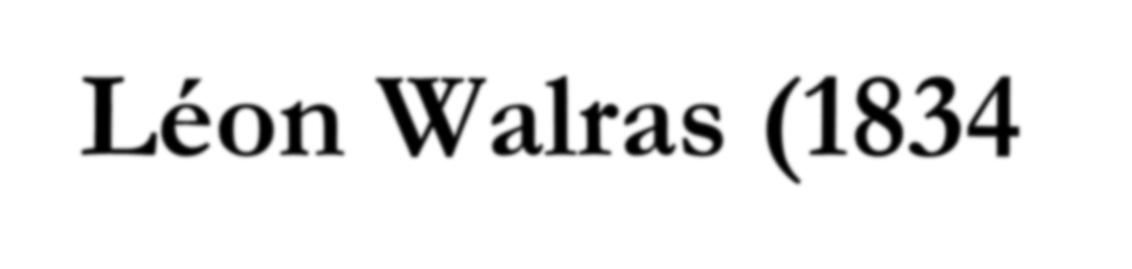 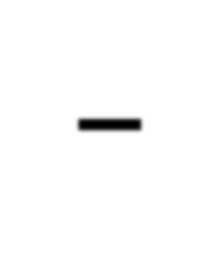 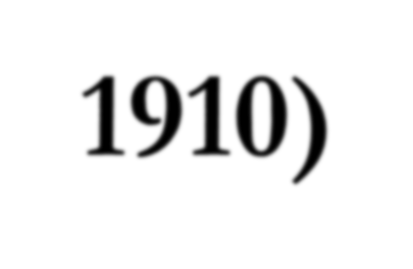 Léon Walras (1834 – 1910)
Equations:
n markets for productive services, n+n equations for supply and demand of  productive services	
m markets for consumer goods, m+m equations for supply and demand of  consumer goods
Walras´s law: If all markets but one are in  equilibrium, then the last market must be in  equilibrium, too. That is why just 2m + 2n -1 equations are independent.
So we have 2m+2n-1 independent equations for  2m+2n-1 variables. It can have a solution, so equilibrium can exist, but not necessarily.
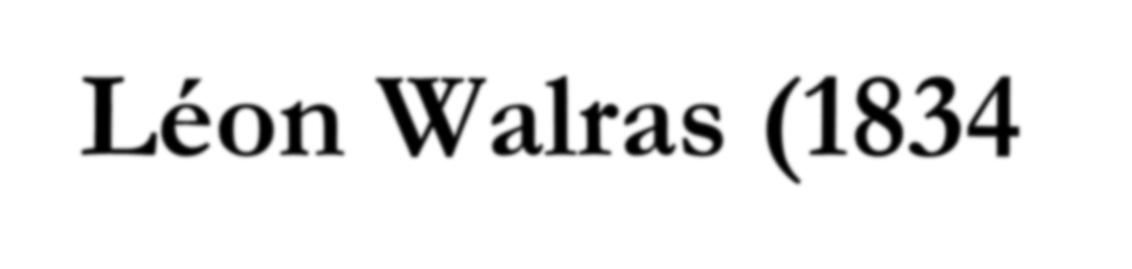 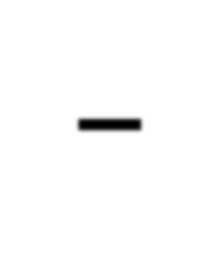 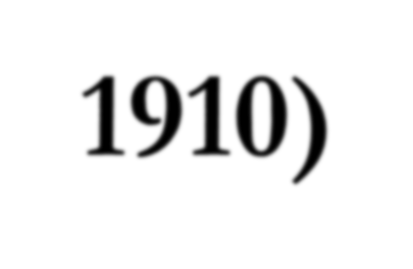 Léon Walras (1834 – 1910)
Mathematical problems:
Existence of equilibrium	
Uniqueness and stability of equilibrium
Other problems 
Auctioneer amd process of tatonement: No exchanges occur before the auctioneer cries out correct prices, i.e. prices that clear simultaneously all markets. 
With these prices, profit is zero, so no incentive exists for enterpreneurs. Why do they take part in economic activities?



Walras´s law: If all markets but one are in  equilibrium, then the last market must be in  equilibrium, too.
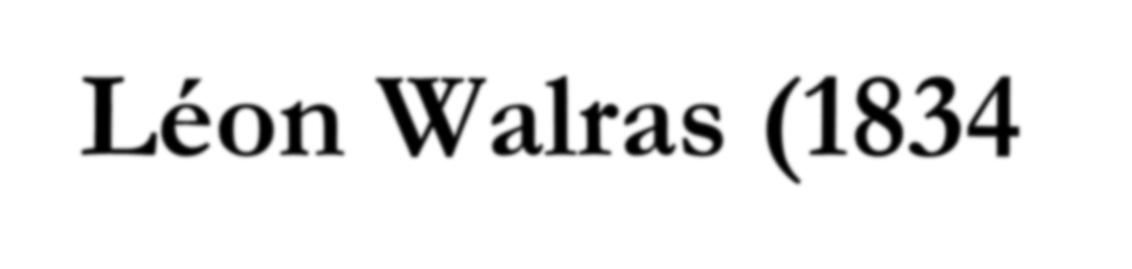 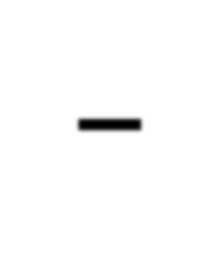 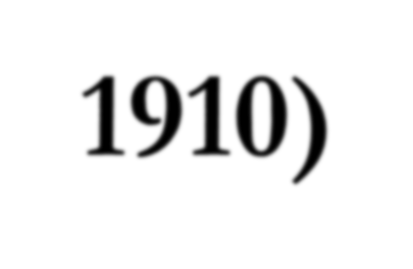 Léon Walras (1834 – 1910)
More that 100 years of research activity were centered in finding solutions to these problems. Other general equilibrium models have been created and worked with, mathematical problems are similar an all of those models.
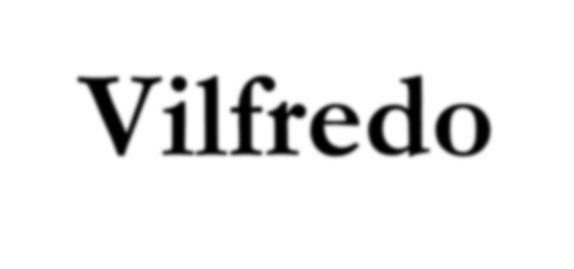 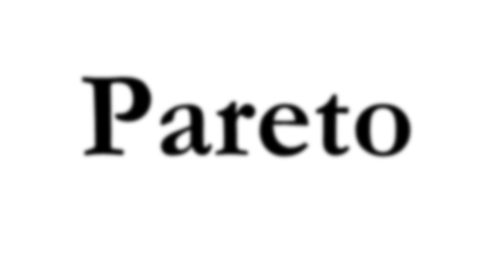 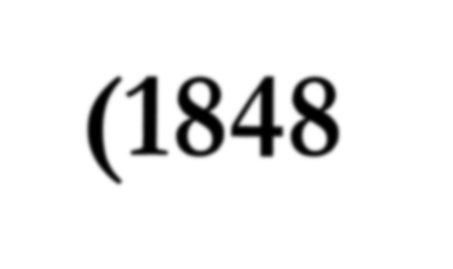 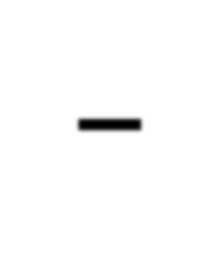 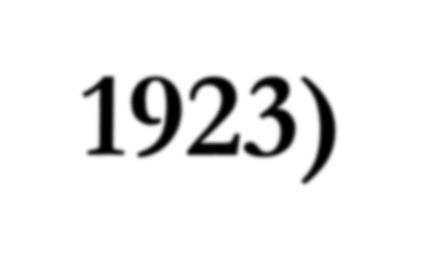 Vilfredo Pareto (1848	–	1923)
Lausanne chair in economics since 1892 – after  Walras
Application of further mathematical tools to the  general equilibrium approach developed by  Walras
Pareto´s law for personal income distribution  (illustration in Netlogo)
Abandonment of the cardinal notion of utility in  favor of an ordinal notion (Irving Fisher before him)
Notion of the Pareto optimum (Edgeworth  developed and named this after Pareto)
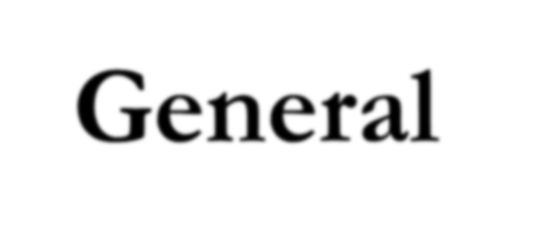 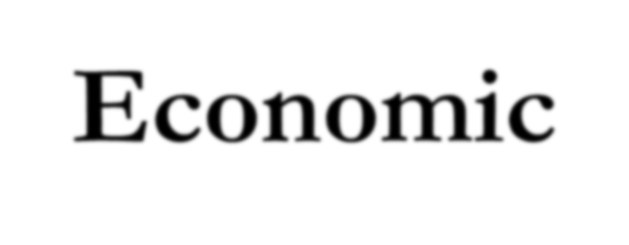 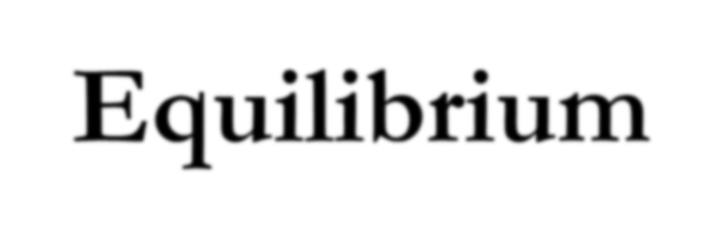 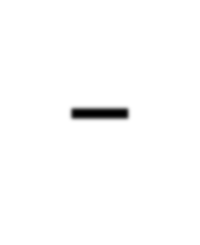 General Economic Equilibrium –  from Triumph to Crisis
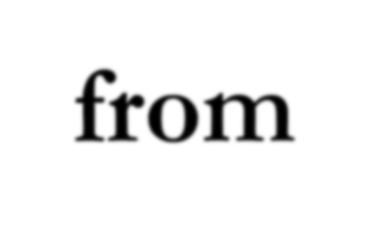 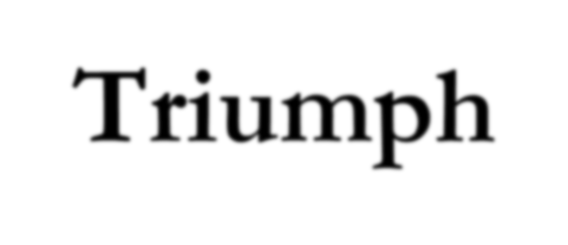 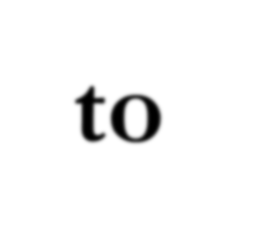 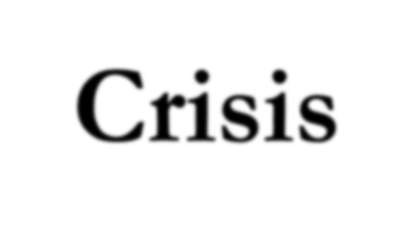 Problem of existence, uniqueness and stability:
Developments in mathematics have been allowing to work on these problems
Exodus of European thinkers to the USA before  WW2
Samuelson
1941 „The Stability of Equilibrium, Comparative  Statics and Dynamics“
1947 „Foundations of Economic Analysis“
Reformulation of „tatonement“ with the use of  differential equation
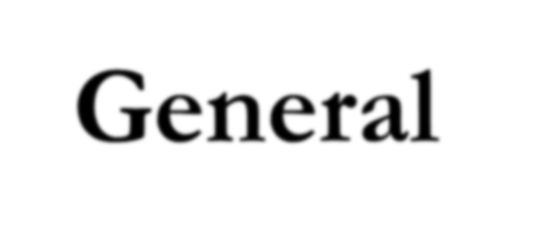 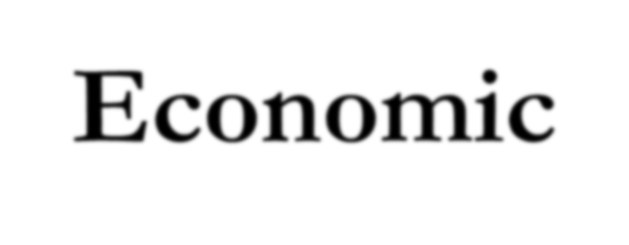 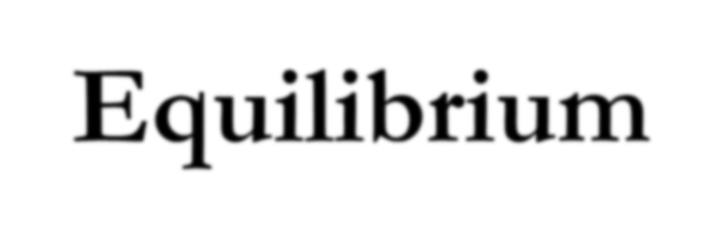 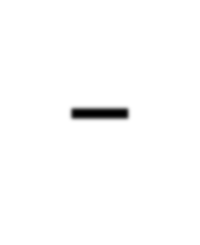 General Economic Equilibrium –  from Triumph to Crisis
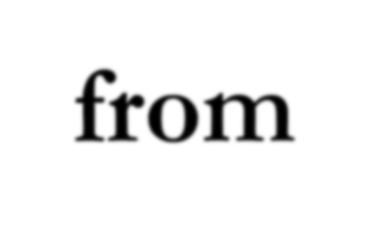 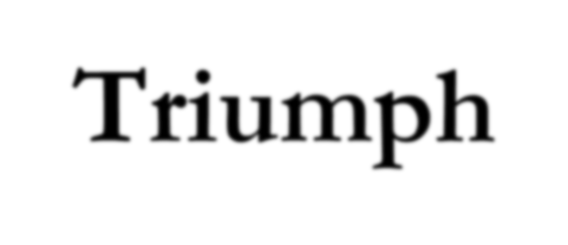 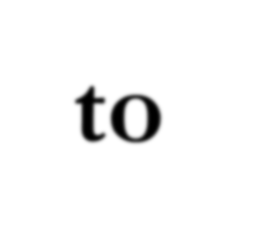 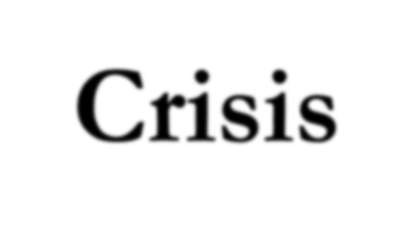 Problem of existence, uniqueness and stability:
1951 Arrow, Debreu: two articles which  demonstrated the optimality properties of a  competitive equilibrium
1952 Arrow, Debreu, McKenzie at a meeting of  Econometric society: demonstration of the existence  of equilibrium in their models
1959 Debreu: proof of existence in another model
1958 Arrow, Hurwitz „On the Stability of
Competitive Equilibrium“
1960 Herbert Scarf „Some Examples of Global  Instability of the Competitive Equilibrium“
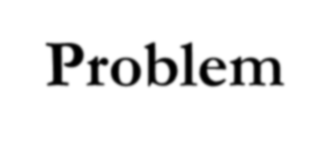 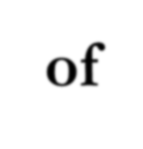 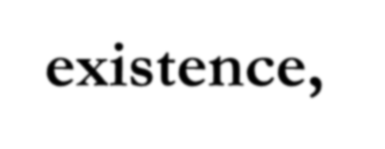 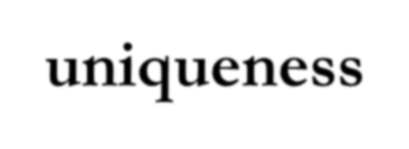 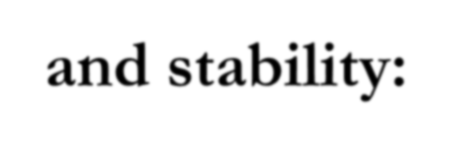 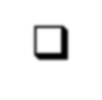 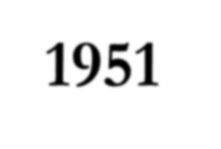 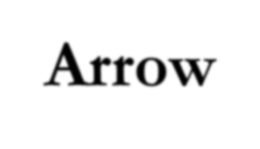 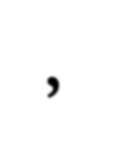 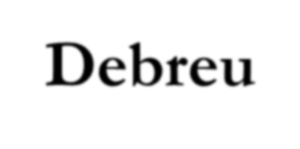 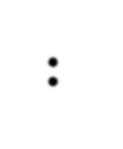 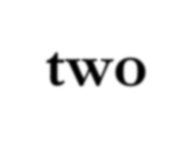 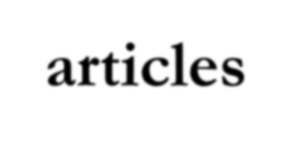 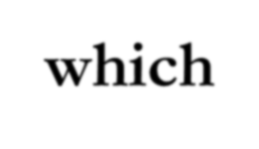 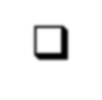 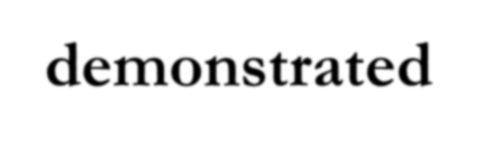 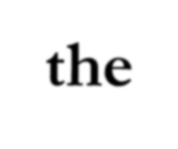 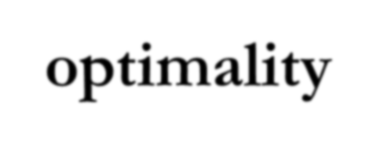 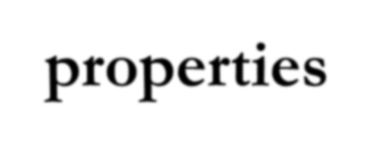 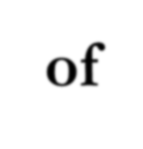 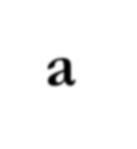 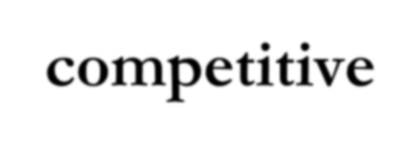 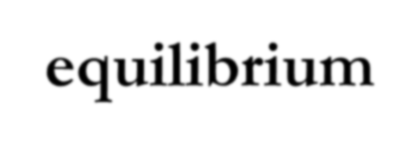 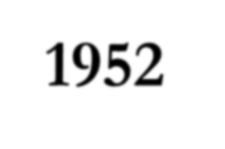 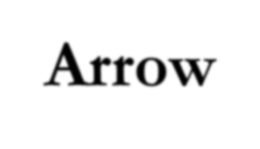 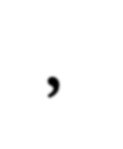 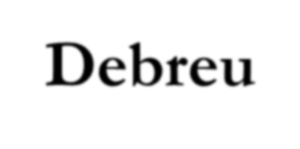 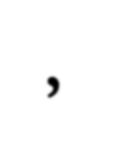 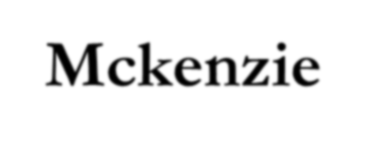 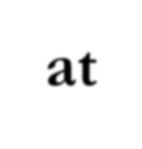 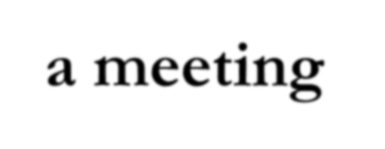 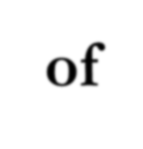 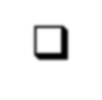 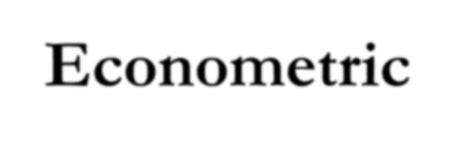 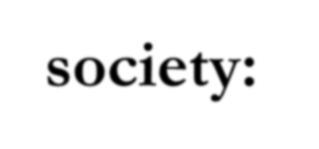 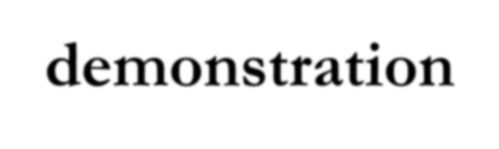 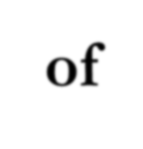 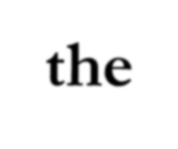 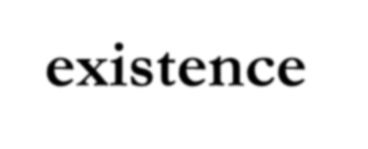 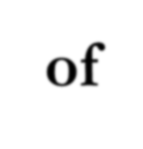 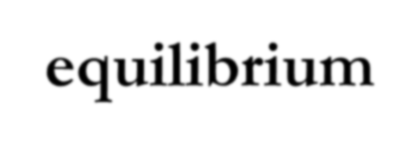 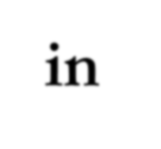 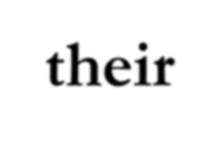 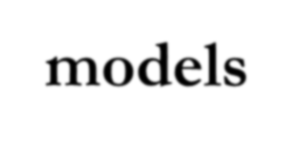 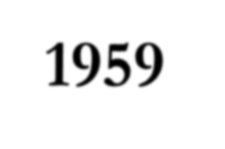 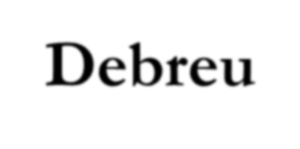 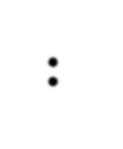 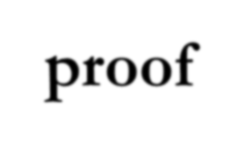 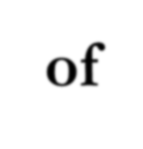 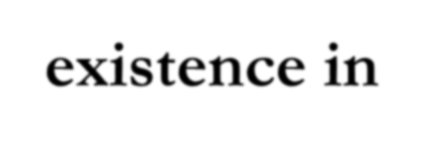 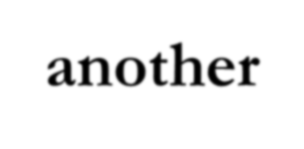 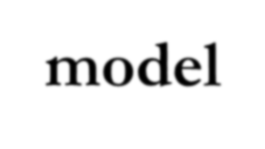 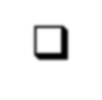 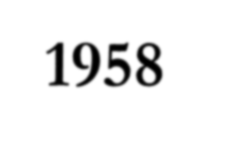 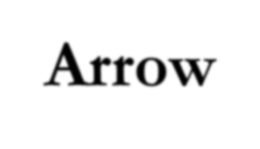 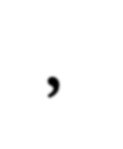 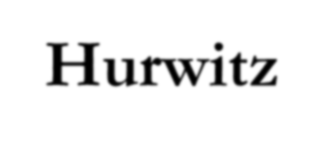 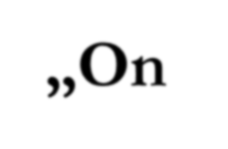 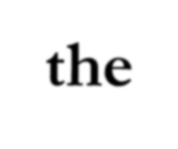 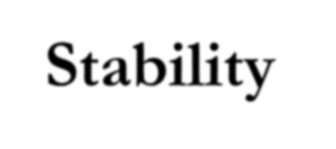 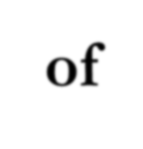 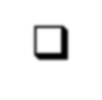 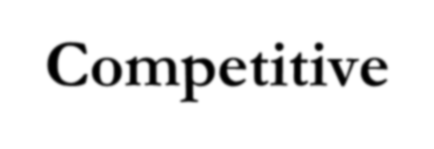 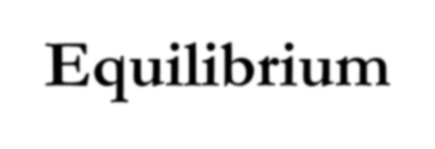 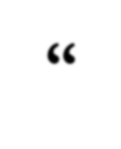 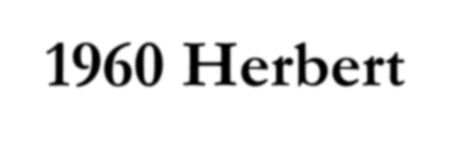 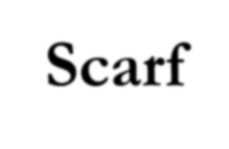 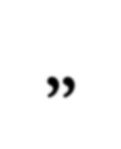 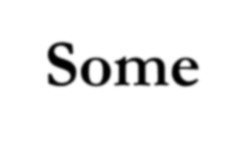 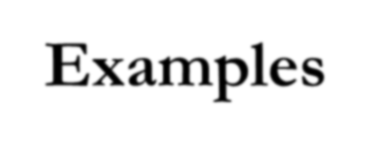 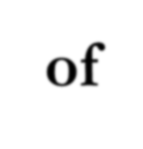 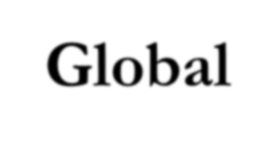 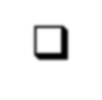 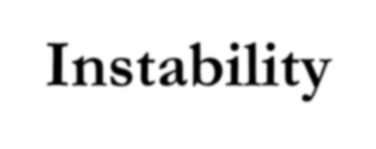 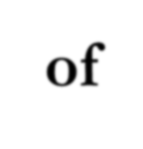 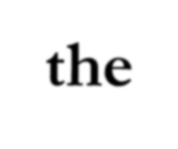 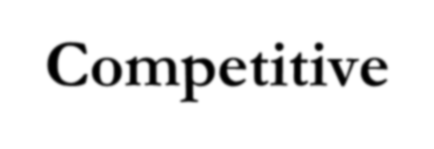 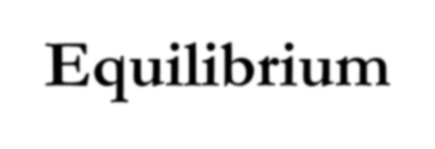 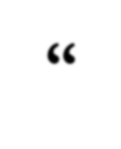 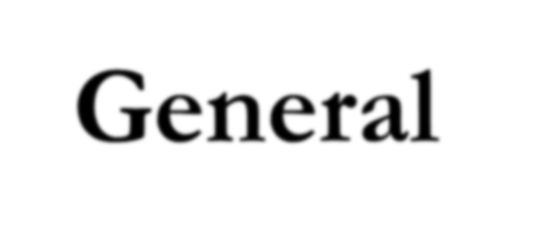 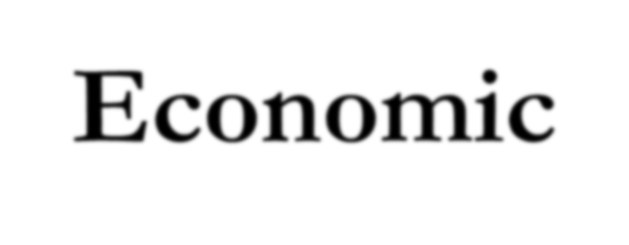 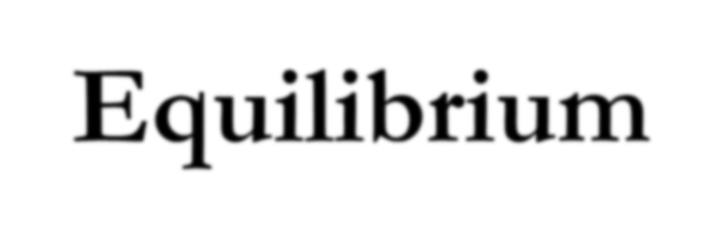 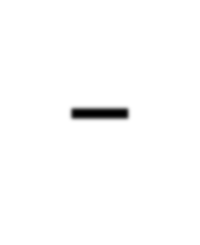 General Economic Equilibrium –  from Triumph to Crisis
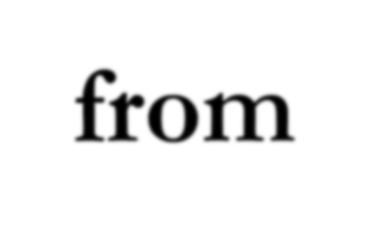 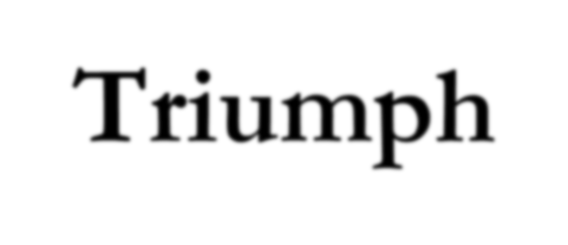 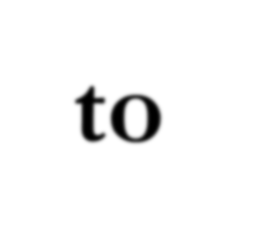 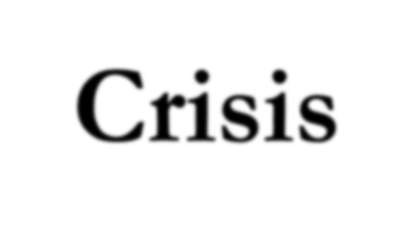 Problem of existence, uniqueness and stability:
Ongoing research has not lead to persuasive results
with at least minimally realistic assumptions
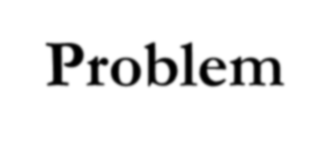 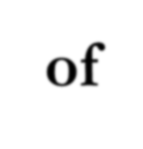 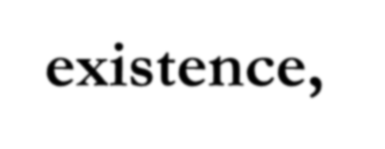 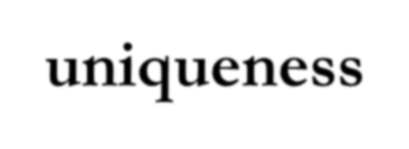 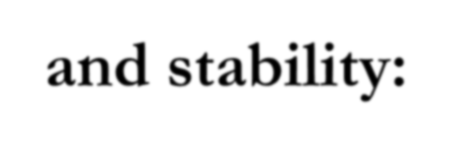 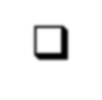 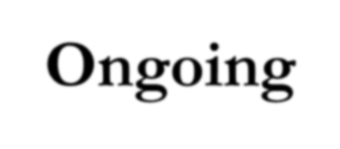 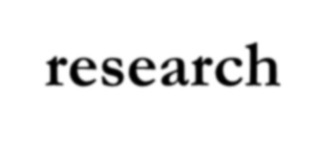 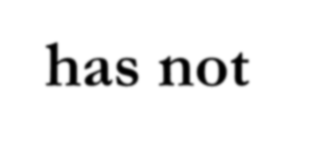 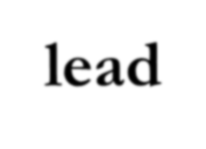 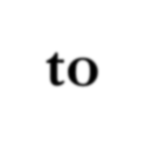 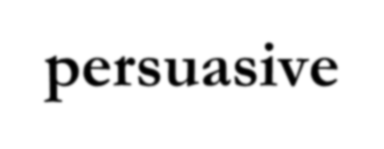 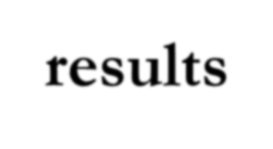 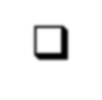 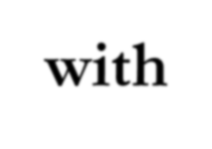 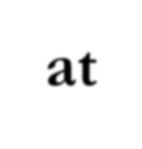 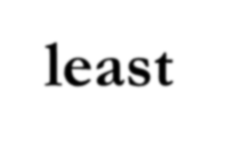 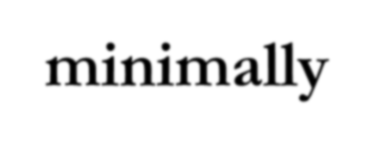 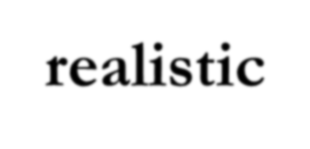 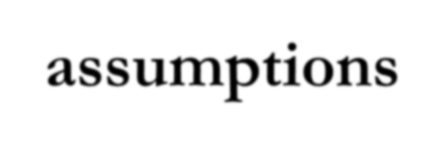 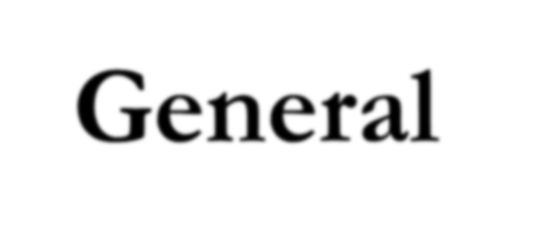 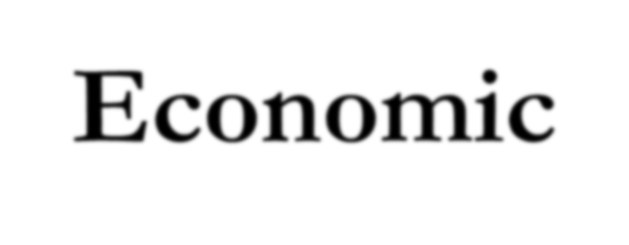 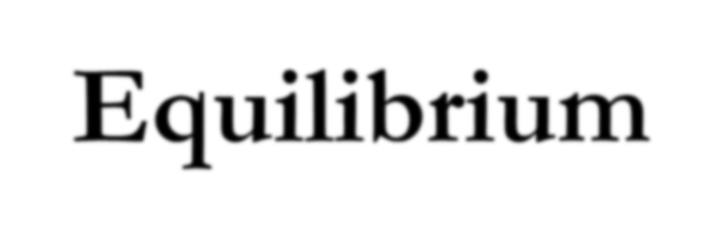 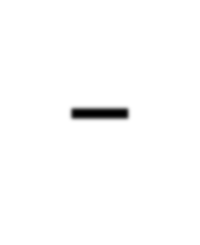 General Economic Equilibrium –  from Triumph to Crisis
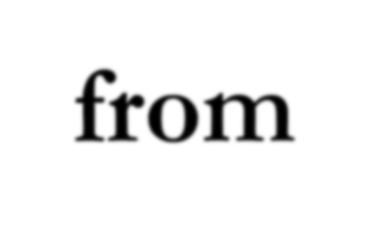 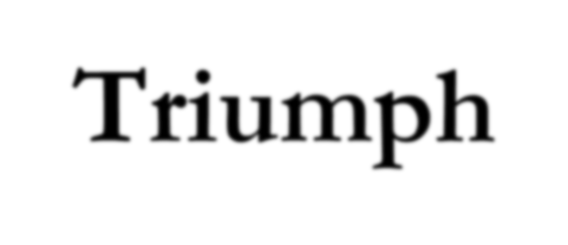 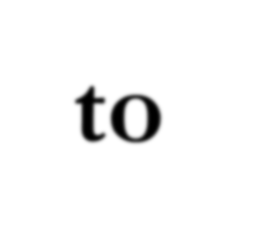 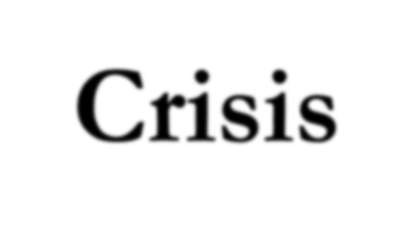 General Criticism of any GE model:
It is not realistic
It has a weak explanatory and forecasting power
	Ideological criticism: GE model is a good  representation of reality for the ruling class, it shows that the general harmony existing in the general equilibrium is possible
General Economic Equilibrium –  from Triumph to Crisis
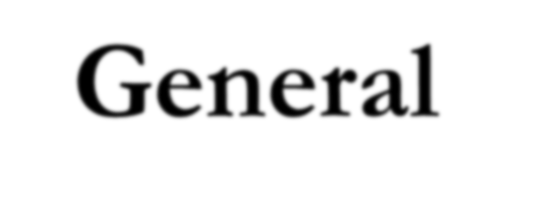 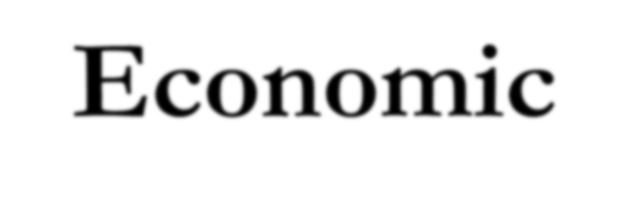 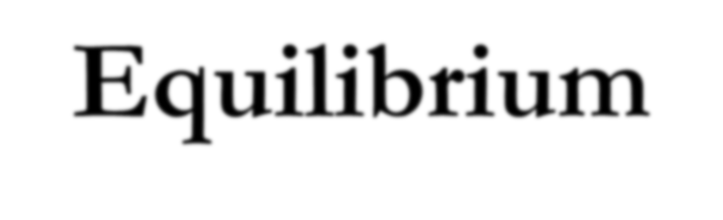 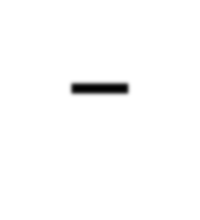 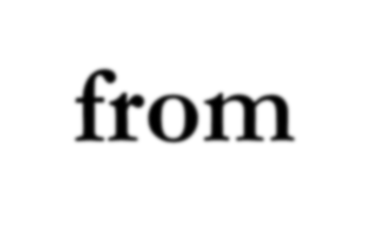 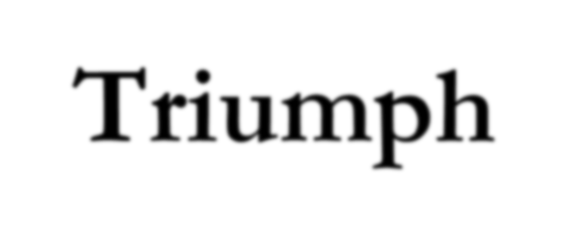 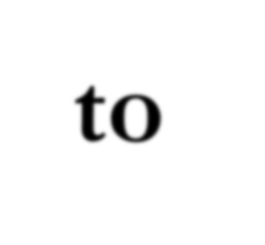 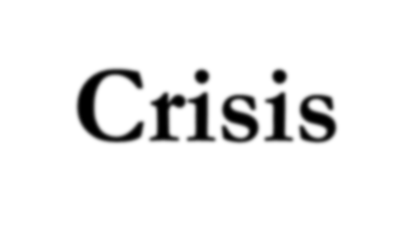 Arguments protecting GE models:
Research moves forward, so the research  programme may be progressive in the end
GE research inspires research in specific  theoretical fields and in forecasting
GE model represents a general framework  that keeps many theoretical pieces together
It can be used as a taxonomic instrument
General Economic Equilibrium –  from Triumph to Crisis
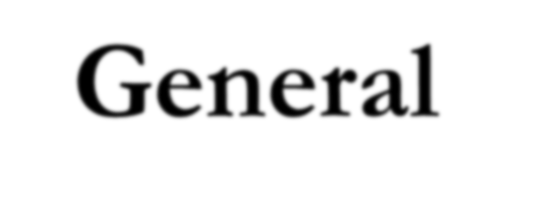 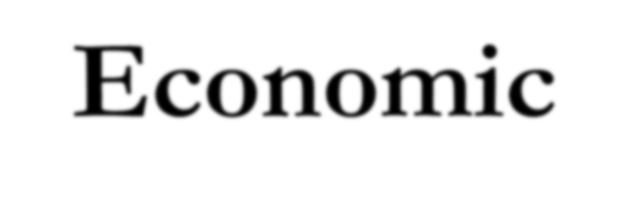 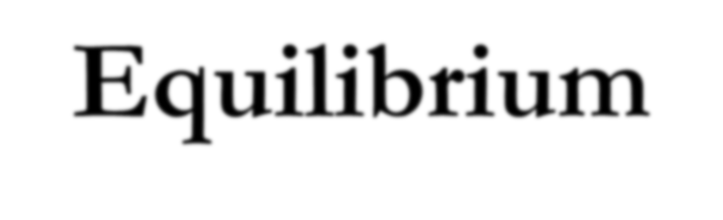 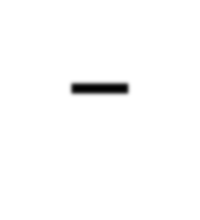 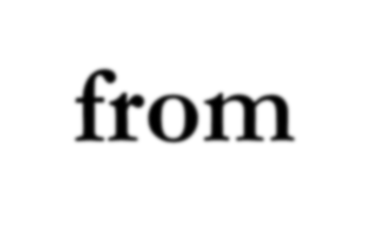 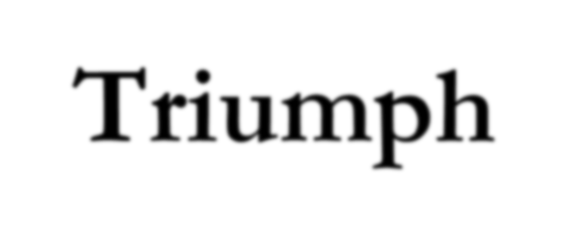 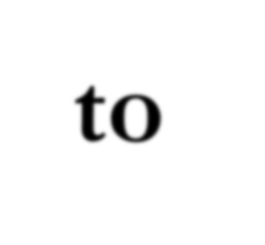 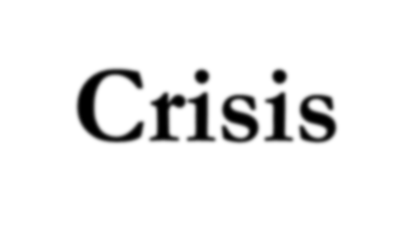 Arguments protecting GE models:

Why should the GE model describe anything? A  pure theory is not an imitation, description or  reflection of reality but a parable
Is the GE model relevant? Areas, in which it is not  relevant, ought to be tackled with other disciplines.  It is relevant in tackling the problem of efficient  allocation of scarce resources. Who decides which  problems are relevant?
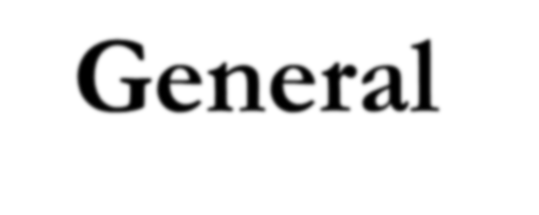 General Economic Equilibrium –  from Triumph to Crisis
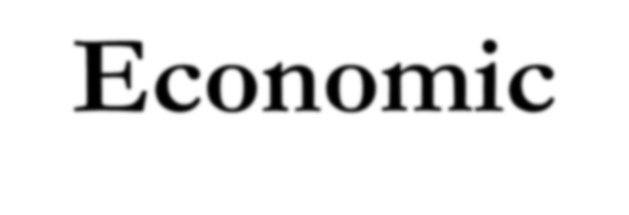 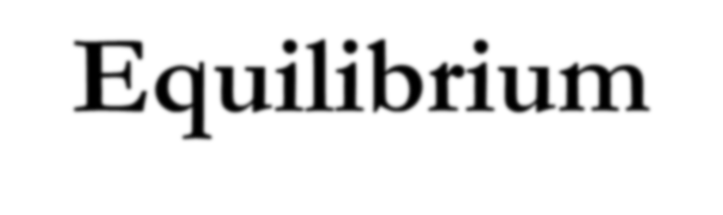 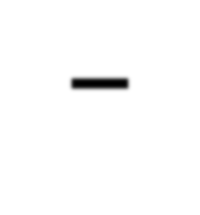 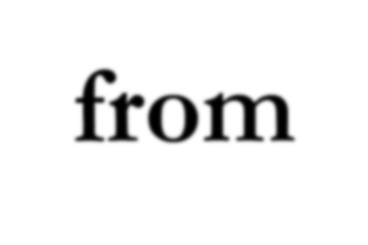 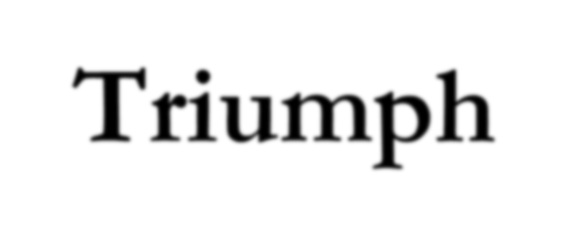 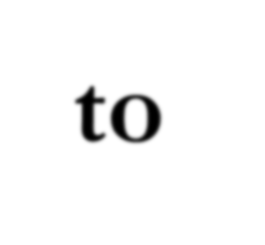 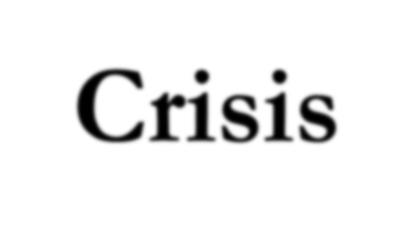 Decisive Criticism of the GE model – through  inconsistency
For consistency, it would be necessary to  demonstrate that in the individualistic competitive  framework the market is really able to lead the  economy towards a state of equilibrium
It has been prooved that the behaviour of  individuals is not sufficient to give the invisible hand  the strength it needs to lead the market towards  equilibrium. Strong hypotheses on behaviour of  certain aggregate variables are necessary to lead the  economy to a stable equilibrium
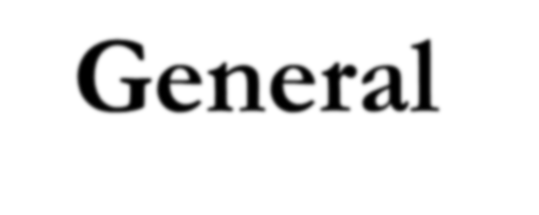 General Economic Equilibrium –  from Triumph to Crisis
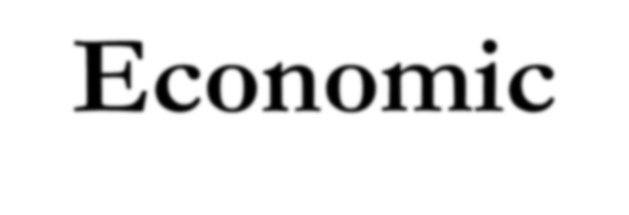 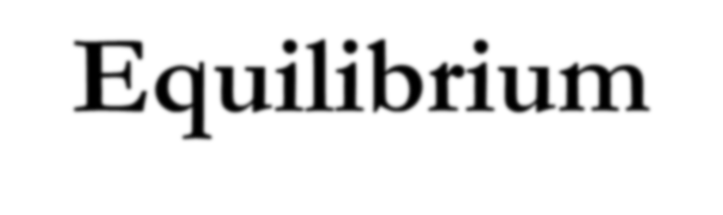 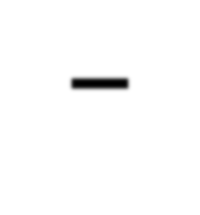 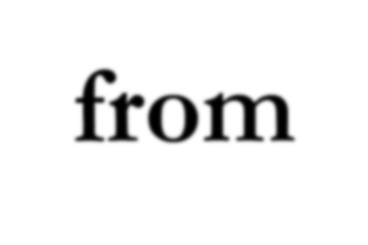 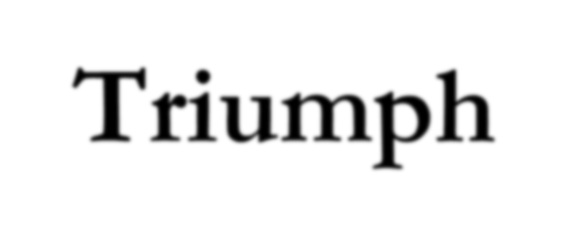 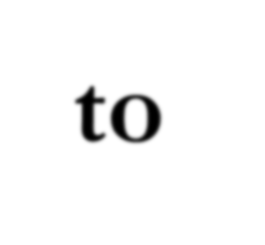 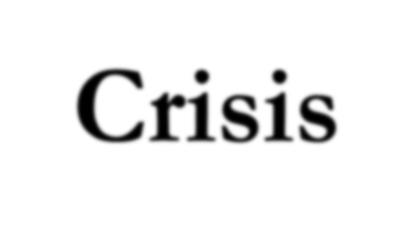 Reactions to the Decisive Criticism of the GE  model
GE model describes a possible ideal world, even analysing ideal worlds can bring some insight to the functioning of the real world
Shift of activity to dynamic analysis. 
Complex Economic Dynamics – use of nonlinear differential and difference equations, sequential approaches – analysis of a sequence of states of the economy
Analysis of temporary equilibriums, sequential  approaches to a sequence of equilibriums
DSGE (Dynamic Stochastic General Equilibrium) models
Shift of activity to other approaches and development of those approaches, one effect is fragmentation of economics
New Welfare Economics and the  Economic Theories of Justice
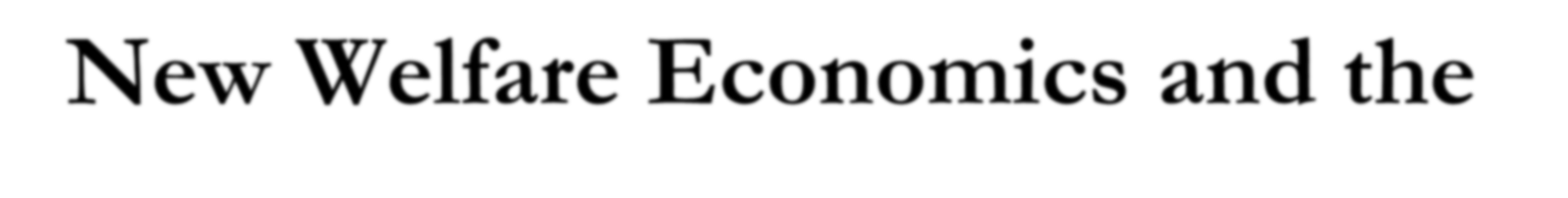 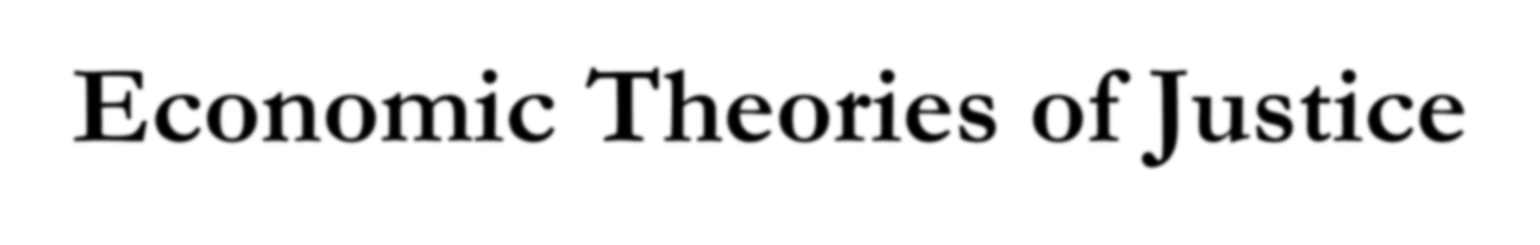 Two fundamental Welfare Theorems:
A competitive equilibrium – without market failures - is not Pareto-dominated by any  feasible social allocation.
Proof: Arrow, Debreu – 1951
Given any desired Paretian allocation, it is  always possible – without market failures –  to distribute the initial endowments among  individuals in such a manner that the Walrasian  equilibrium after exchanges will be that desired  Paretian allocation.
Proof: Arrow, Debreu
New Welfare Economics and the  Economic Theories of Justice
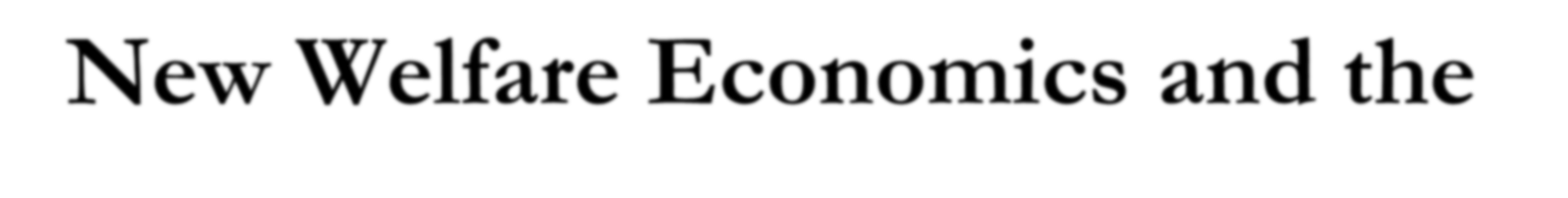 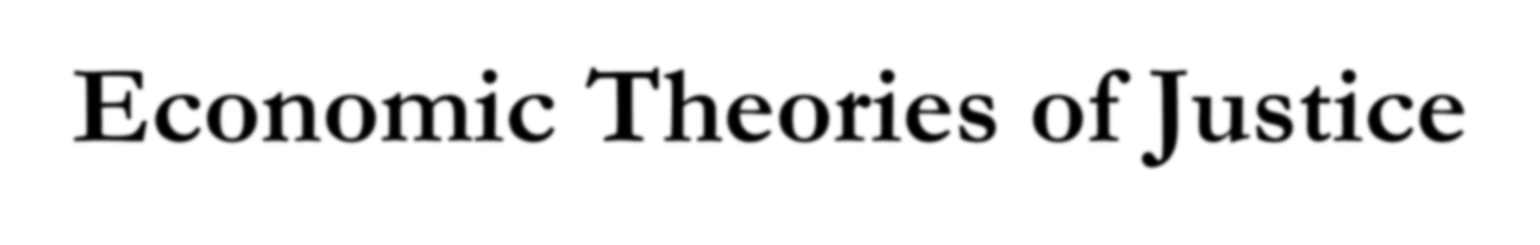 Usual use of the second theorem: it sanctions the  separation between the efficiency problem and  the distributive-justice problem. In other words: the initial endowmens is not an economic problem, economic problem is the efficiency of the market process.
Criticism:
Dasgupta 1986 – „Positive Freedom, Markets  and the Welfare State“
Paradox: A central authority with knowledge  how to distribute initial endowments to come  to a Paretian allocation could come to that  allocation dirrectly without market exchanges
Walrasian equilibrium considered in Welfare Theorems  must be unique and stable, neither has been prooved.
New Welfare Economics and the  Economic Theories of Justice
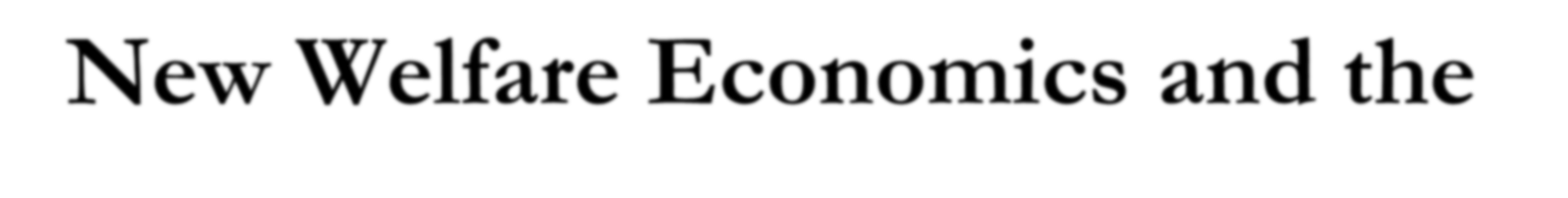 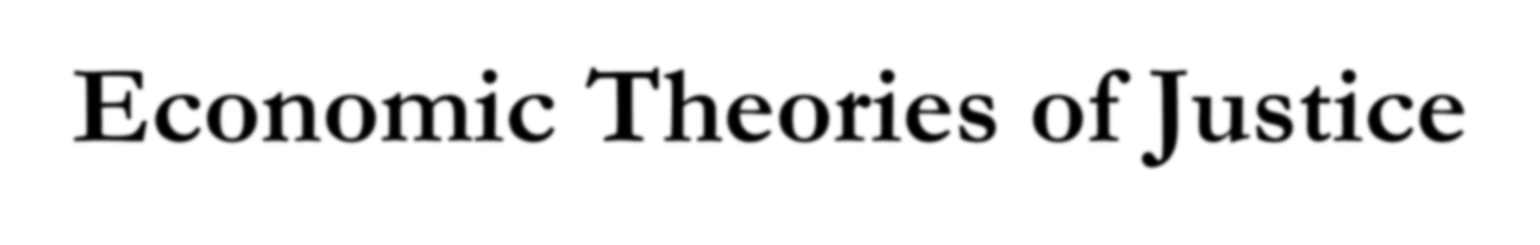 Market failures: some assumptions for the validity of welfare theorems are not  fulfilled:
Externalities:
Solution 1: Pigou – corrective measures – corrective taxations
and subsidies, further elaborated by Samuelson in the 40ies.
Solution 2: Coase (University of Chicago Law School) 1960
„The Problem of Social Costs“ - without transaction costs, market can solve externalities on its own. 
Commons:
Hardin 1968 „The Tragedy of the Commons“
To do what you want and to get what you want is not  always compatible whenever social interactions are present
Solution 1: Albert Hirschman and Amartya Sen either collective
action or adding benevolence to the individual moral code
Solution 2: Chicago school (in the sense of an economics  school) - assignment of private property rights
New Welfare Economics and the  Economic Theories of Justice
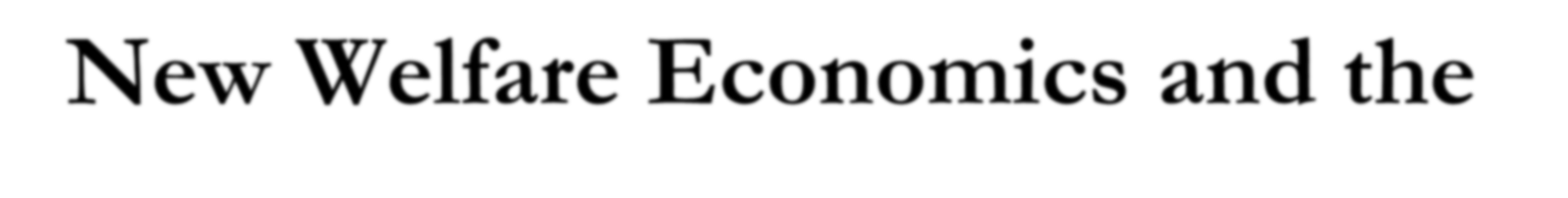 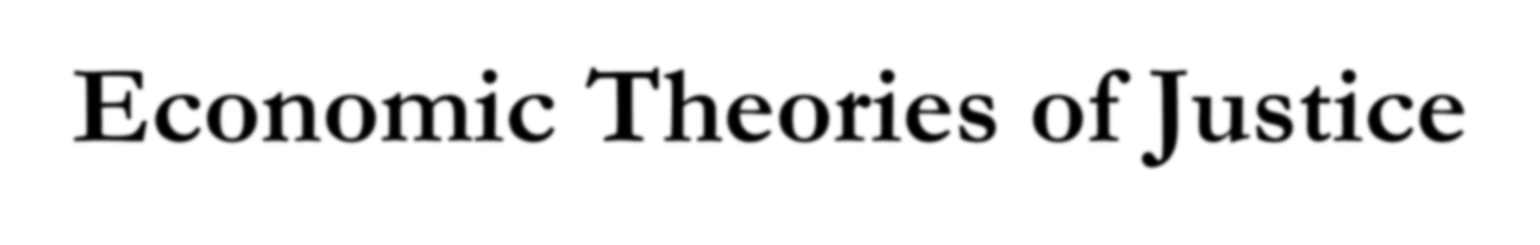 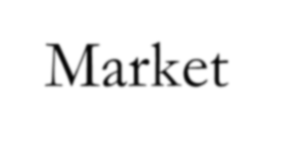 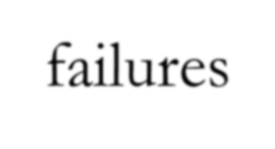 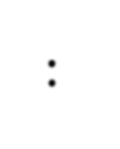 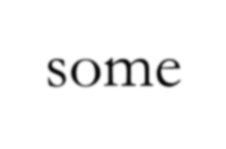 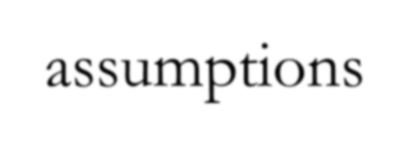 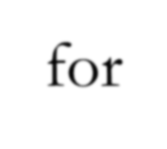 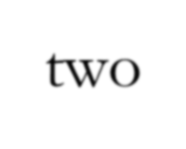 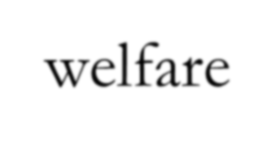 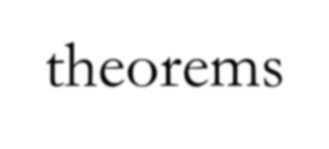 Market failures: some assumptions for two welfare theorems  are not fulfilled:
Public Goods:
Problem of free rider: Wicksell – in the Swedish
cultural area – did not realize the free rider problem
Adding benevolence to the individual moral code
Information Asymmetry:
George Ackerlof 1970 „The Market for Lemons“
Solution 1: Adding benevolence to the individual  moral code
Solution 2: Screening and monitoring - Linked with  the increase of transaction costs
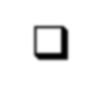 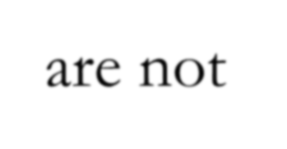 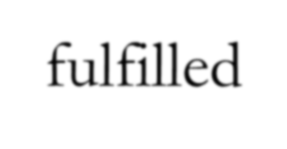 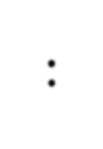 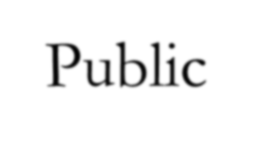 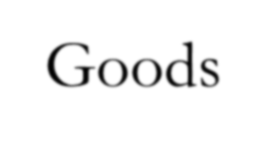 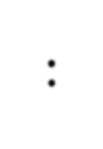 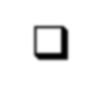 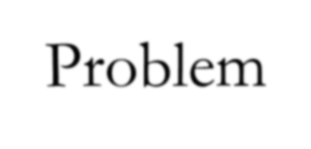 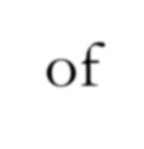 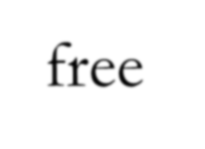 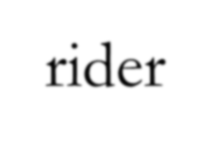 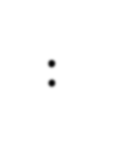 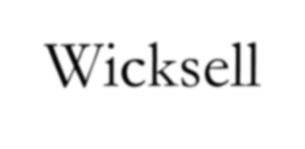 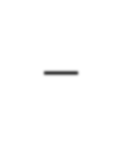 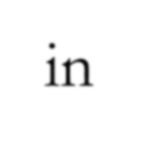 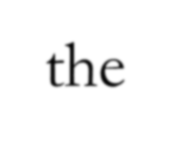 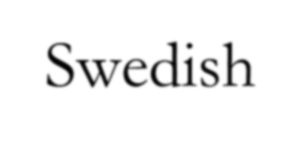 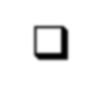 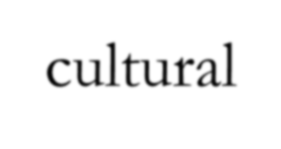 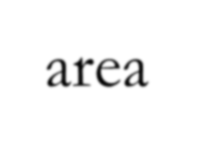 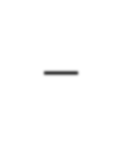 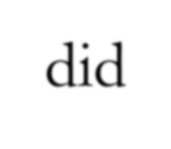 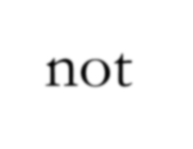 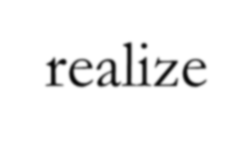 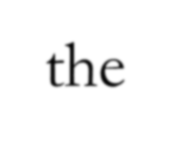 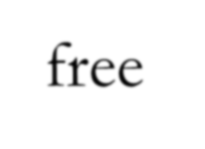 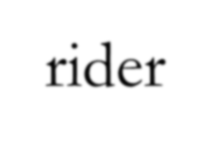 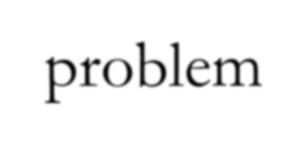 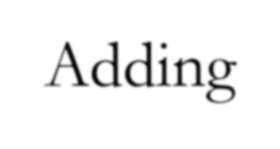 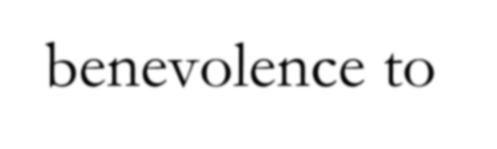 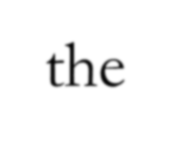 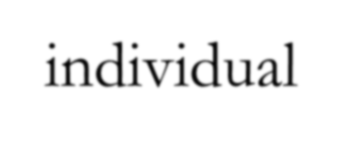 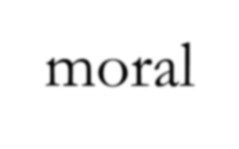 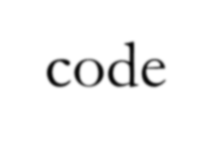 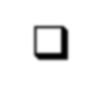 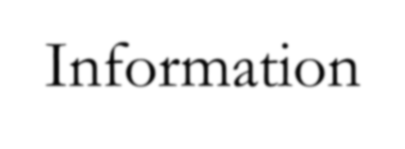 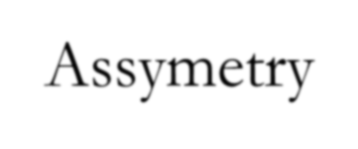 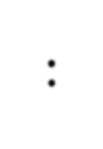 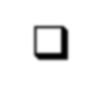 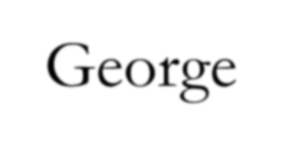 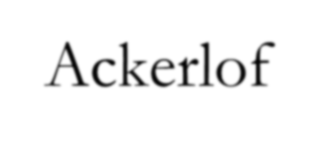 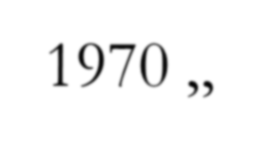 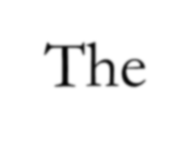 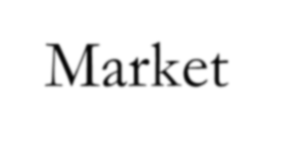 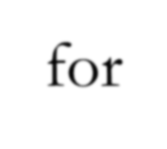 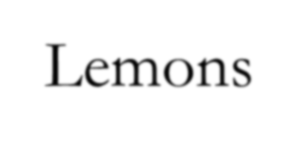 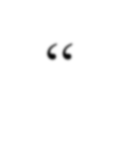 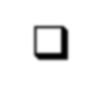 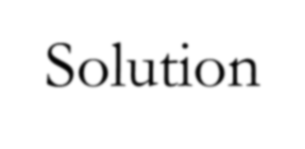 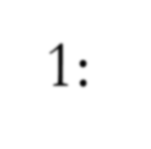 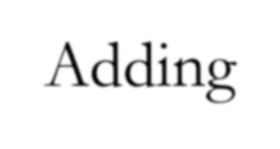 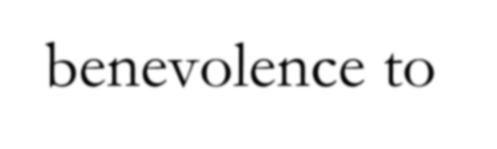 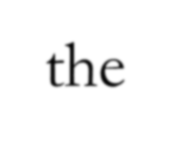 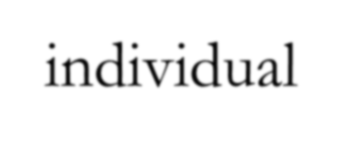 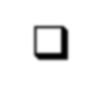 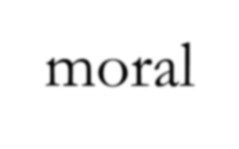 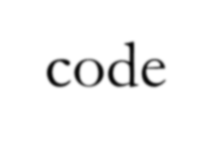 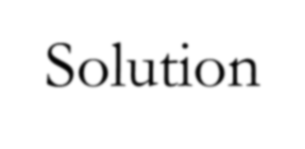 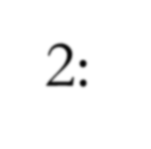 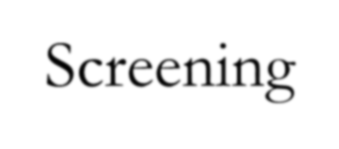 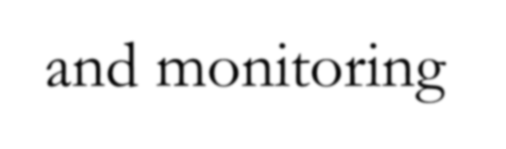 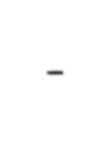 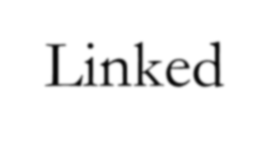 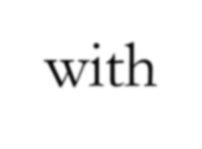 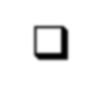 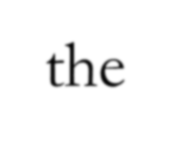 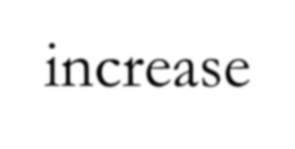 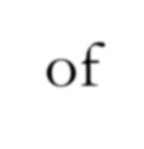 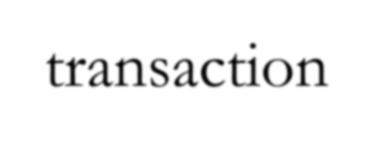 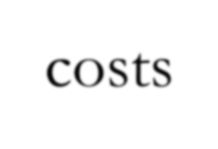 New Welfare Economics and the  Economic Theories of Justice
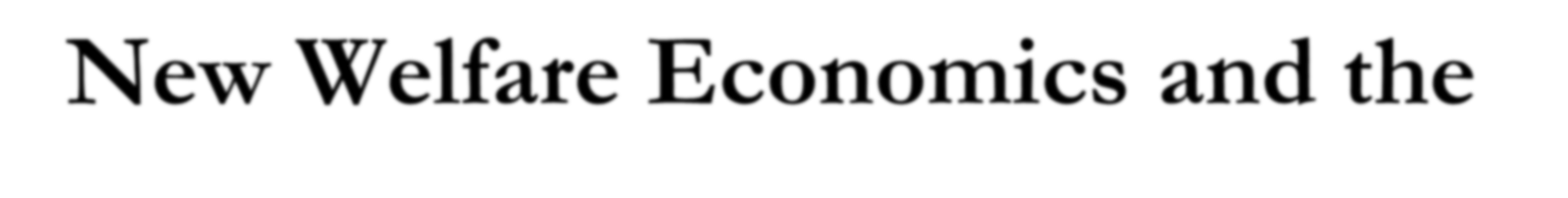 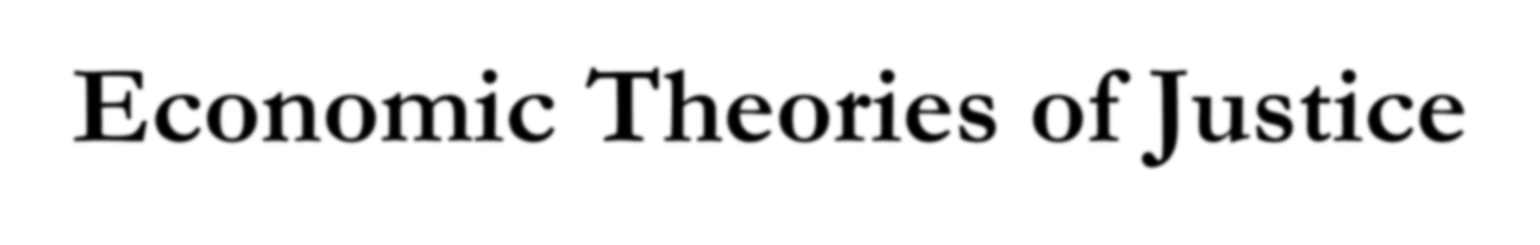 Market failures: Which research programmes have  they motivated?
New Institutional Economics – with its stress  on the role of transaction costs
Theory of social choice (nowadays, it is the Theory of public choice)
Return of ethics to  economics
New Welfare Economics and the  Economic Theories of Justice
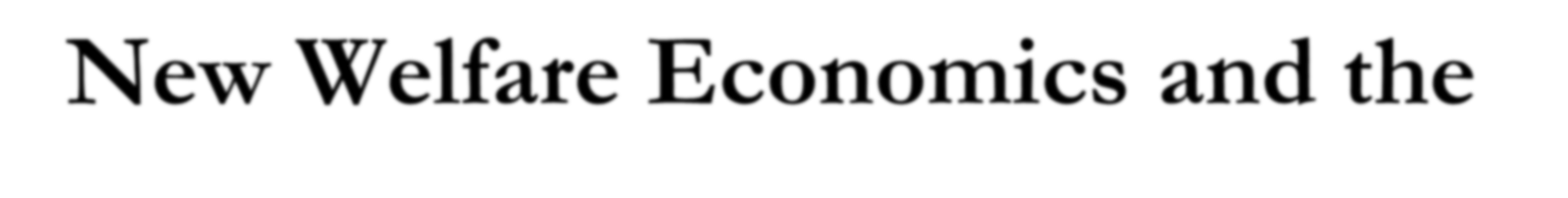 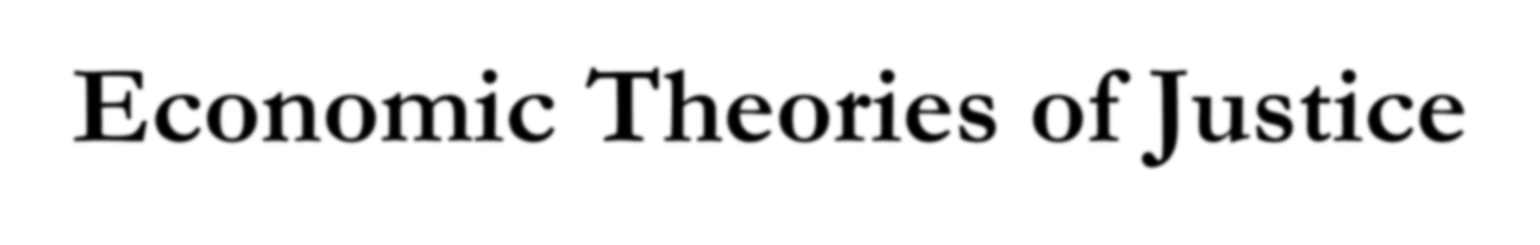 Theory of Social Choice
With increasing public sector, problems of delivery of  public goods started to be very relevant and very conflicting
Arrow 1951 book „Collective Choice and Individual  Values“
Arrow´s Impossibility Theorem
If we leave the assumption of cardinal utility, aggregating individual  preferences can lead to inconsistencies
Knut Wicksell, unanimous and majority voting
Only unanimous voting leads to efficient outcomes
James Buchanan, Public Choice Theory and Constitutional Economics
New Welfare Economics and the  Economic Theories of Justice
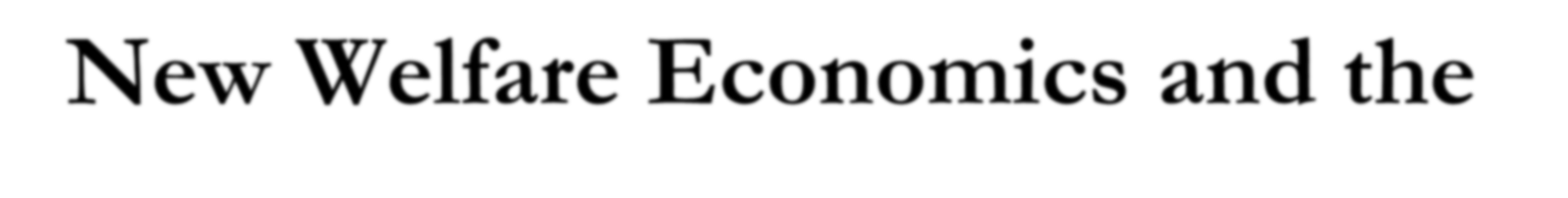 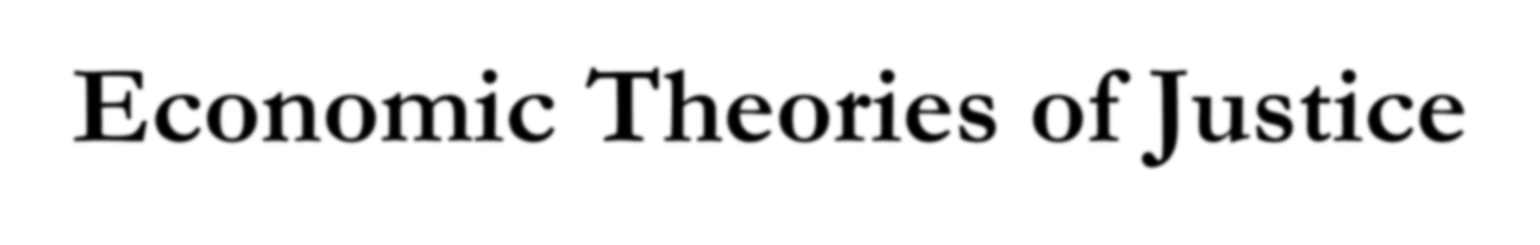 Return of ethics to  economics
Sen 1970 „Collective Choice and Social  Welfare“
Criticism of the „ordinaly utilitarian“ thinking behind  Arrow´s analysis – Why are individuals an ultimate  authority?
Arthur Ocun 1975 „Equality and Efficiency:  The Big Trade-Off“
Following the aim of equality, efficiency can be decreased, „the pie can become smaller“
New Welfare Economics and the  Economic Theories of Justice
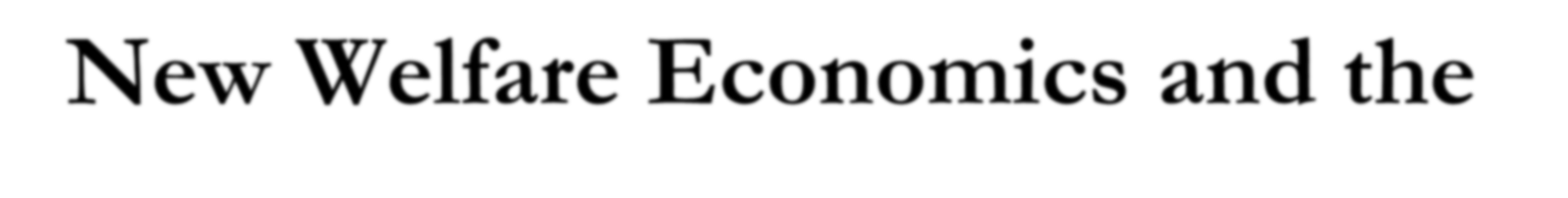 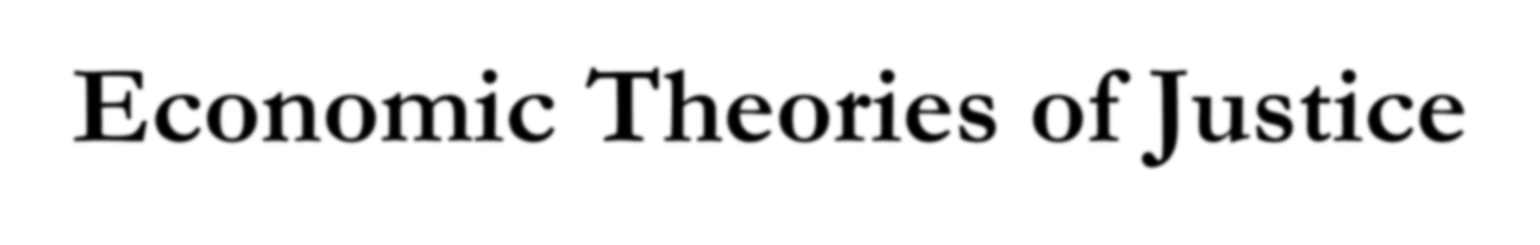 Return of ethics to  economics
More philosophical inputs to the discussion:
John Rawls 1971 „A Theory of justice“
Robert Nozick 1974 „Anarchy, State and Utopia“
Hayek 1960 „The Constitution of Liberty“
Sen 1973 „On Economic Inequality“